Unit 8   Fashion
Grammar
WWW.PPT818.COM
课前自主预习
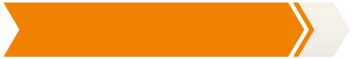 lie
等候
look for
write to
have dancing lessons
am            eating
Are                         doing
What           are                                           doing
课堂互动探究
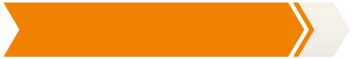 词汇点睛
1　wait for 等候
[观察] They are waiting for the school bus. 
他们正在等校车。
[探究] wait for 意为“等候”，是“动词＋________”构成的动词短语，其所接的宾语无论是名词还是代词，都应置于介词for之________。
介词
后
活学活用
1．—Why are you late for school today?
—I'm sorry. I didn't catch the early bus and I had to________ the next one.
A． wait for　             B． ask for      
C． care for                  D． look for
A
[解析]考查动词短语辨析。句意：“今天你为什么上学迟到了？”
“抱歉。我没有赶上早班车，不得不等候下一班车。”wait for意为“等候”；ask for意为“请求(给予)”；care for意为“照料”；
look for意为“寻找”。根据前半句“我没有赶上早班车”可知选A。
2　lie vi. 躺，平放
[观察] I am lying on the bed and watching TV. 
我正躺在床上看电视。
The boy lay on the sofa just now. 
刚才那个男孩躺在沙发上。
[探究] lie作不及物动词，意为“躺，平放”，其现在分词为________，过去式为lay，过去分词为lain。
[拓展] lie作不及物动词时，还可以译为“说谎”。其现在分词为lying，过去式为lied，过去分词为lied。lie还可以作________，意为“谎话”，常用搭配为tell a lie/lies，意为“说谎”。
lying
名词
活学活用
2．[泰兴期末] —Where is Daniel? 
—He ________(lie) on the bed at home because he is ill.
is lying
语法聚焦
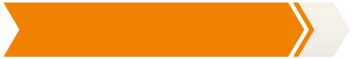 —现在进行时
教材典句
1. Look! Simon is playing football with his friends in the playground. 
看！西蒙正在和他的朋友们在操场上踢足球。
2. I am lying on the bed and watching TV. 
我正躺在床上看电视。
3. What is she doing now? 
她现在正在做什么？
语法探究
现在进行时 
1.用法
正在
一段
2.句式
现在分词
not
Am/Is/Are
3.动词的现在分词的构成
­ing
e
双写
4.一般现在时和现在进行时的主要区别
一般现在时表示经常性的动作，而现在进行时表示现在或现阶段正在进行的动作。
He studies hard.他努力学习。(经常)
He is studying hard.他正在努力学习。(现在或现阶段)
活学活用
(1)Listen! Mary ________ inthe next room. 
A．sings       
B．sang     
C．is singing 
D．was singing
C
(2)—You are in a hurry(匆匆忙忙地). Where are you going? 
—To the supermarket. Tom ________ for me there. 
   A．waits                     B．waited      
   C．is waiting             D．was waiting
C
[解析]考查动词的时态。句意：“你很着急，你要去哪里？”“去超市，汤姆正在那儿等我。”根据句意可知，空格处表示正在发生的动作，应用现在进行时。故选C。
(3)[2018·鄂州] —Alice, turn down(调小) the TV, please. I      ________ on the phone.
—Oh, sorry.
A．have talked        B．am talking   
C．talked                 D．talk
B
[解析]考查动词的时态。句意：“爱丽丝，请把电视声音调小。我在打电话。”“哦，对不起。”根据句意可知，“我”正在打电话，应用现在进行时。故选B。
(4) [2018·百色] —Kitty, I'm busy cooking. Can you give me a hand?
—Mum, just wait a moment. I ________ my bed now.
A． make                    B．will make     
C．am making           D．making
C
[解析]考查动词的时态。句意：“基蒂，我在忙着做饭。你能帮我一下吗？”“妈妈，稍等一下。我现在正在整理床铺。”根据时间状语now可知，应用现在进行时。故选C。
谢 谢 观 看！